Как на Руси весну кликали
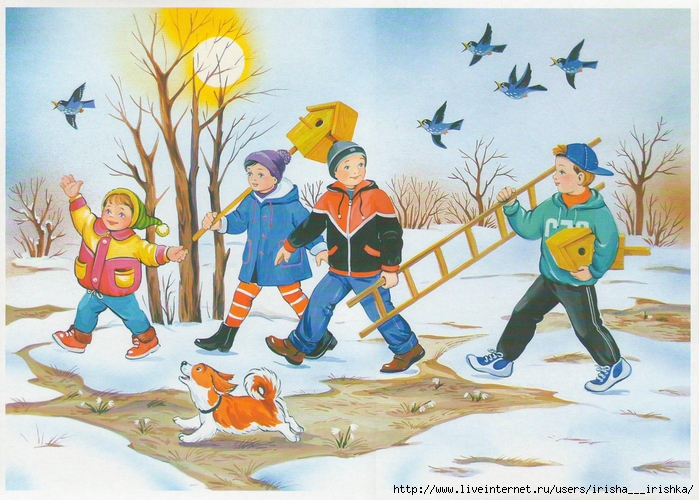 Презентацию подготовили:
музыкальный руководитель Гавришева. Л.Б.,
 музыкальный руководитель 
Михайловская Л.В.
Старинный славянский  праздник  «Жаворонки» празднуют   22  марта  
Считалось, что в этот день прилетают  в родные края жаворонки и другие перелетные птицы.  Раз жаворонок прилетел , значит и весна пожаловала .
ЖАВОРОНКИ ПРИЛЕТАЙТЕ,
ЗИМУ БЕЛУ ПРОГОНЯЙТЕ.
ГУГИ – ГУГИ!
ЗИМУ БЕЛУ ПРОГОНЯЙТЕ,
ВЕСНУ КРАСНУЮ  СОЗЫВАЙТЕ!
ГУ ГИ – ГУГИ!
ВЕСНУ КРАСНУЮ СОЗЫВАЙТЕ,
ЗЕМЛЮ НАШУ ОДЕВАЙТЕ!
ГУГИ – ГУГИ!
ЗЕМЛЮ НАШУ ОДЕВАЙТЕ,
ВСЕ ПОЛЯНЫ СОГРЕВАЙТЕ!
ГУГИ – ГУГИ!
ВСЕ ПОЛЯНЫ  СОГРЕВАЙТЕ,
СОЛНЦЕ МИЛО ПРИГЛАШАЙТЕ!
В деревнях, рано утром хозяйки пекли из теста птичек, круглые прянички,  «колбаски». Круглыми пряничками принято было всех угощать.  Это считалось хорошей приметой. Жаворонков с распростертыми крыльями дети насаживали на шесты, бежали с ними в поле или усаживали птичек на крышу, при этом распевали песни, приглашая жаворонков.
Рекомендации родителям
В это весеннее время больше гуляйте с детьми и наблюдайте что в природе изменилось. 
Если это возможно, то смастерите и повести вместе с ребенком скворечник для прилетающих птиц. 
Можно послушать прекрасную музыку «Песня жаворонка», П. И. Чайковского, из «Детского альбома». Обратите внимание, что музыка радостная, веселая, легкая, напоминает птичьи трели. Если музыка в исполнении инструментов симфонического оркестра, то постарайтесь  определись  какие инструменты звучат.


 Вместе с ребенком  нарисуйте рисунок  по теме «Песня Жаворонка»
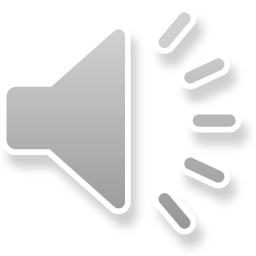